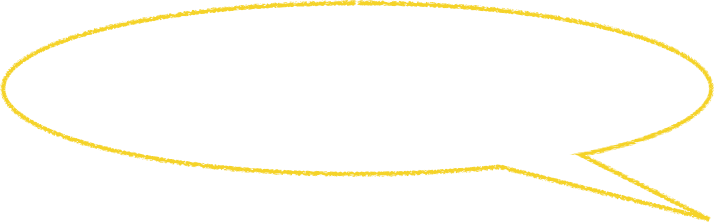 What are the functions of uniform?
1. Industry demand
2. Uniform as perks
3. A sense of belonging
4. A feeling of equality
5. Mutual Growth
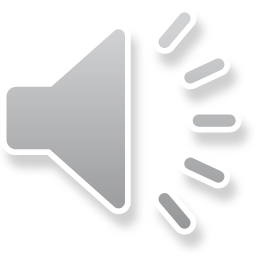 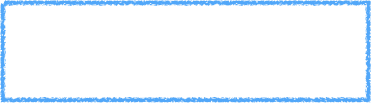 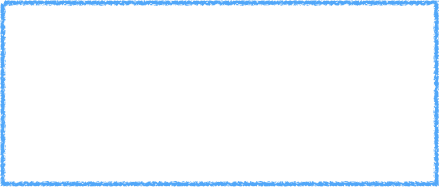 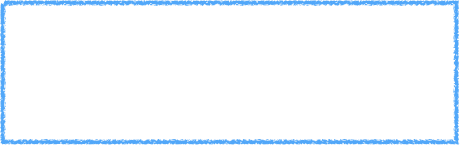 Customers recognize
the company’s staff.
Customers recognize
the role and responsibility
of each staff in 
different uniform.
Customers recognizes the 
company image by looking
at the uniform.
Function of the Uniform
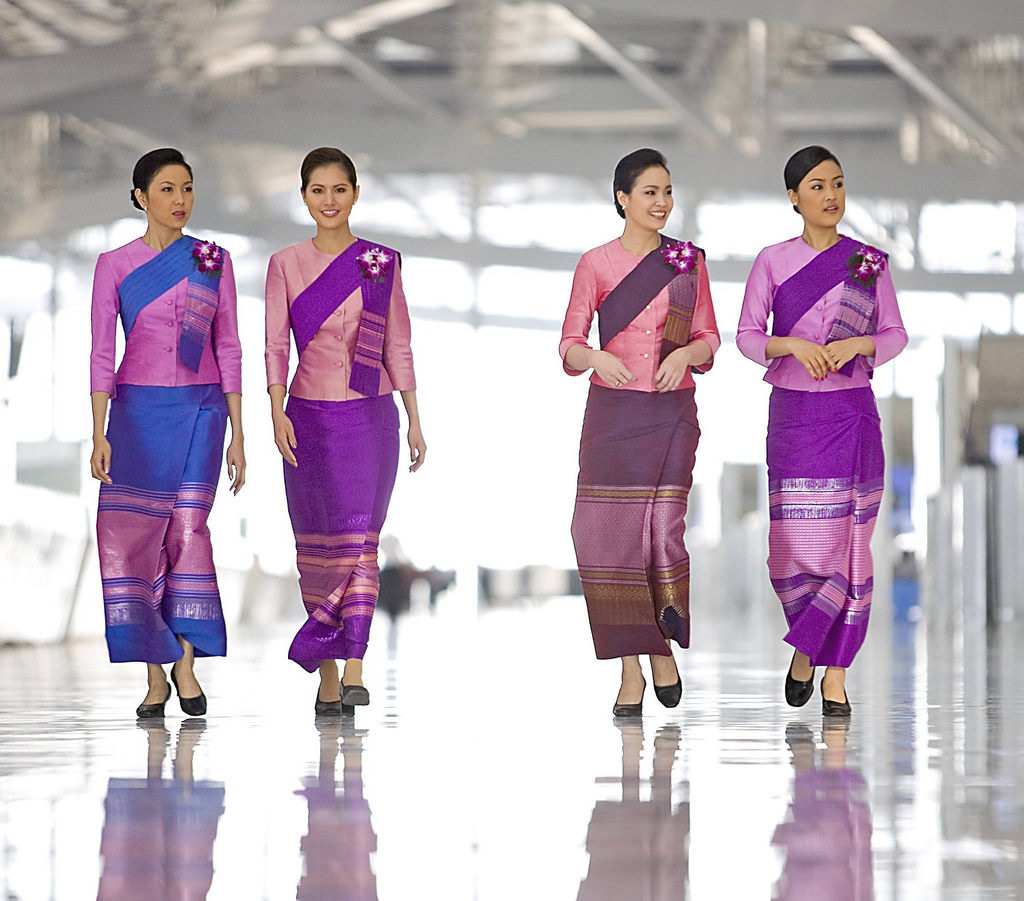 1. Industry demand
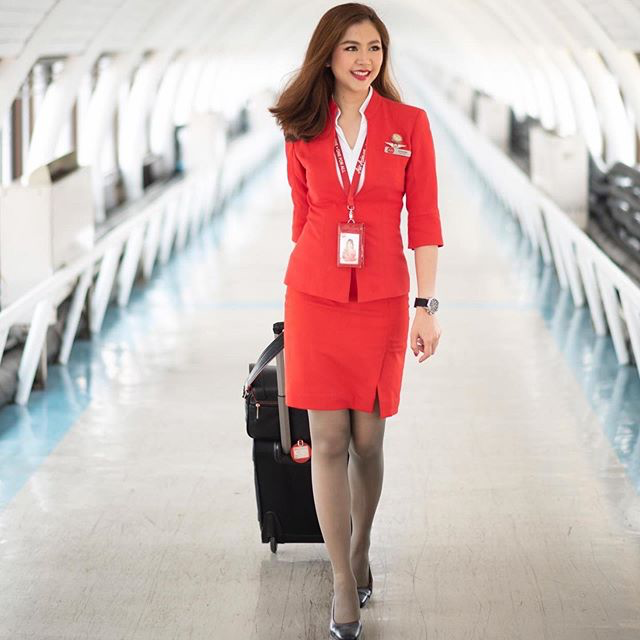 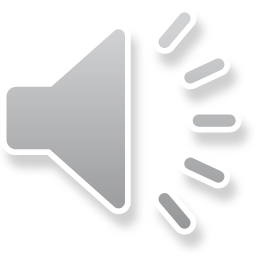 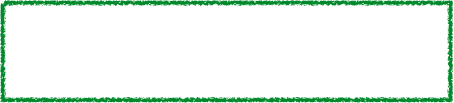 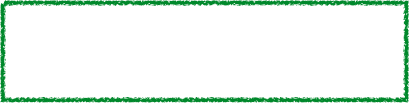 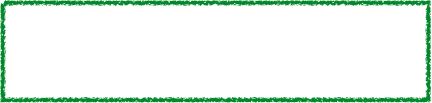 Save time to choose what 
to wear to work.
Save money to by new
clothes to wear to work.
Save energy to look after
and prepare your clothes.
Function of the Uniform
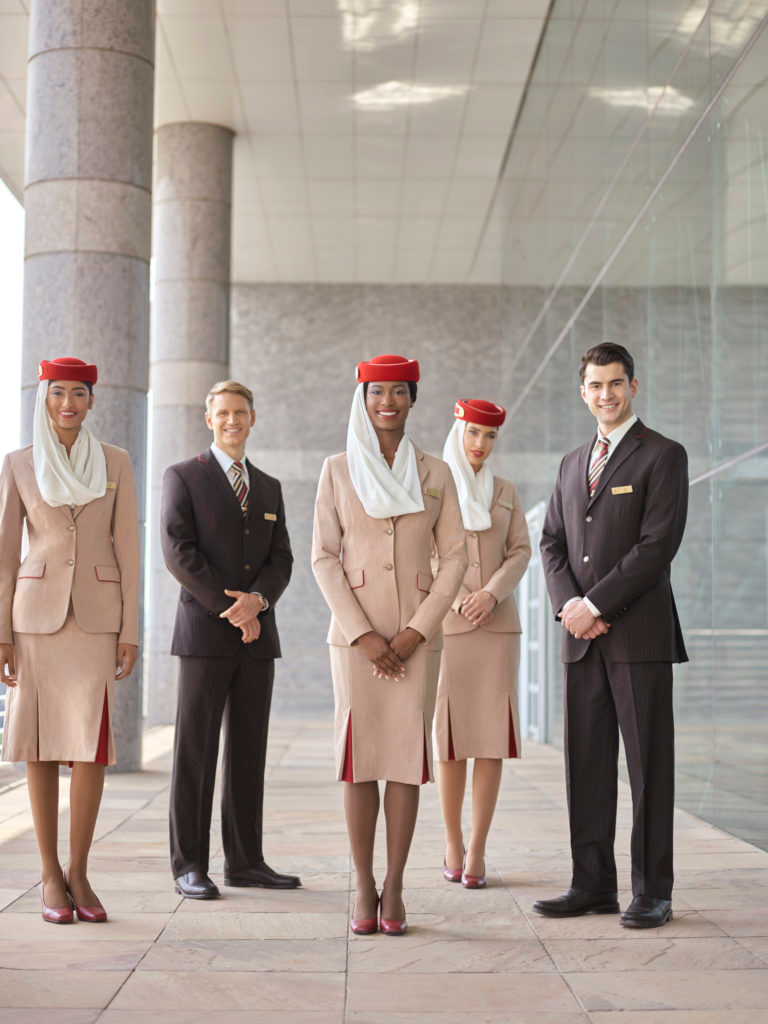 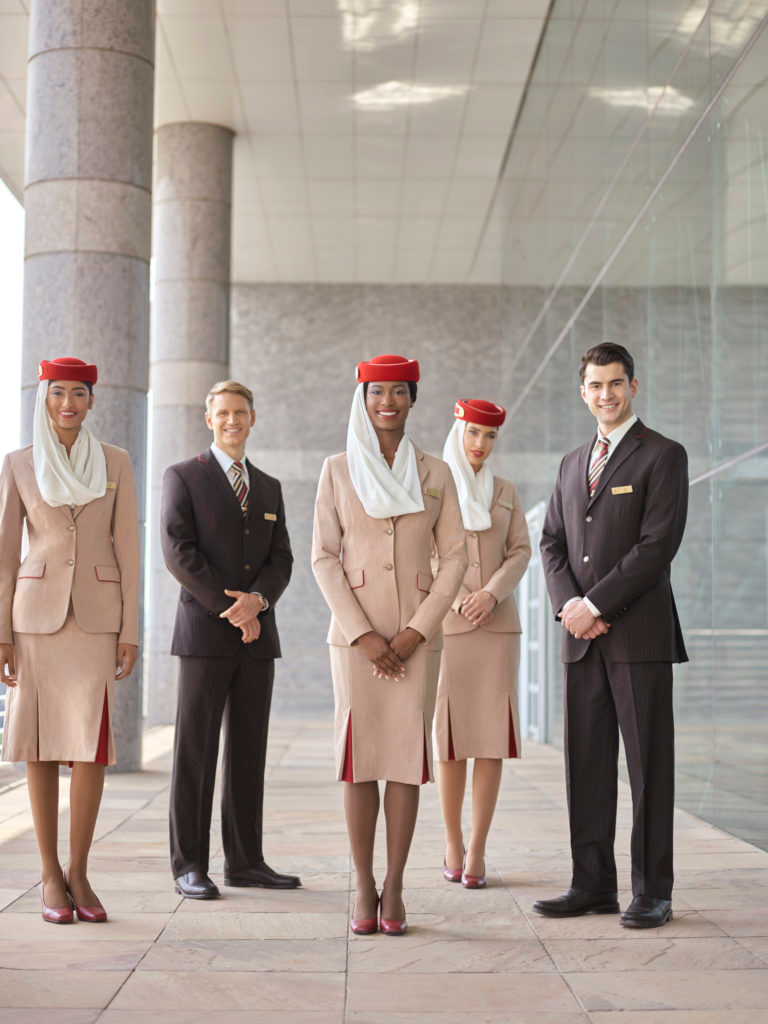 2. Uniform as perks
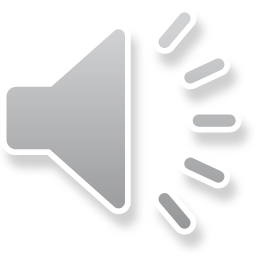 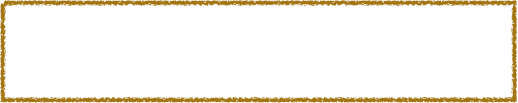 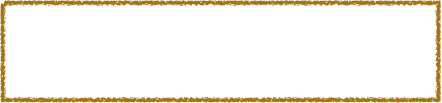 Uniform indicates membership
of the group.
Uniform creates unity and
teamwork.
Function of the Uniform
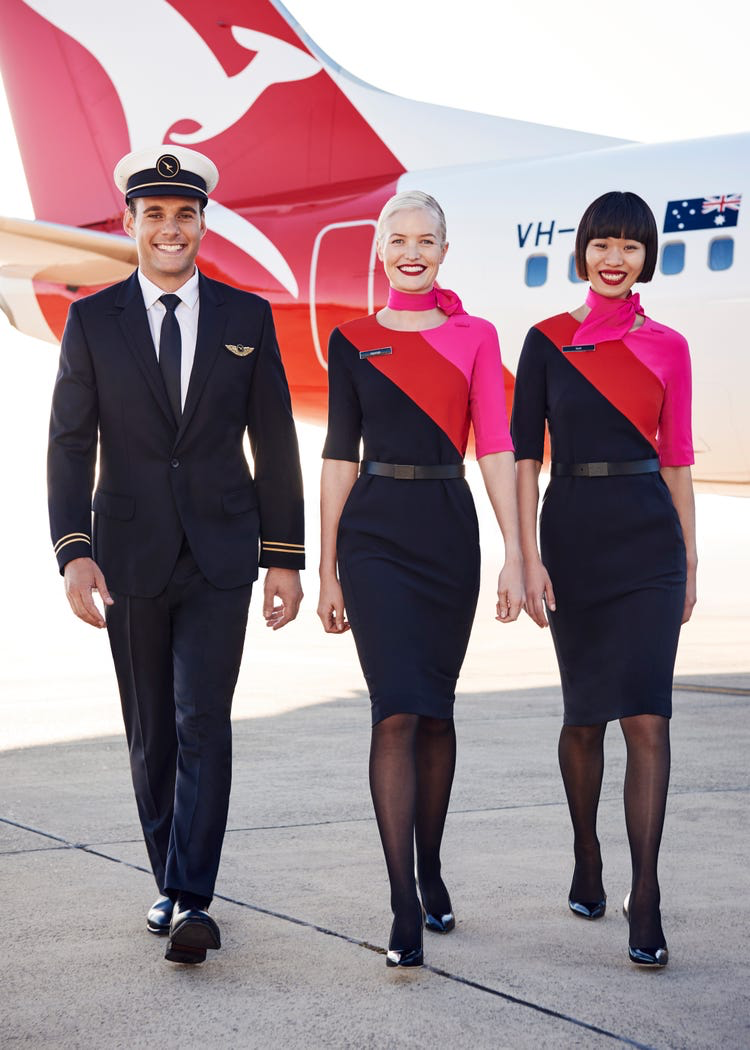 3. A sense of belonging
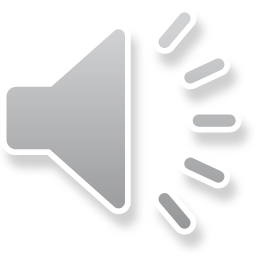 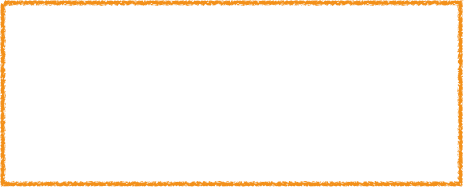 Uniform brings everyone to
the same platform.
Function of the Uniform
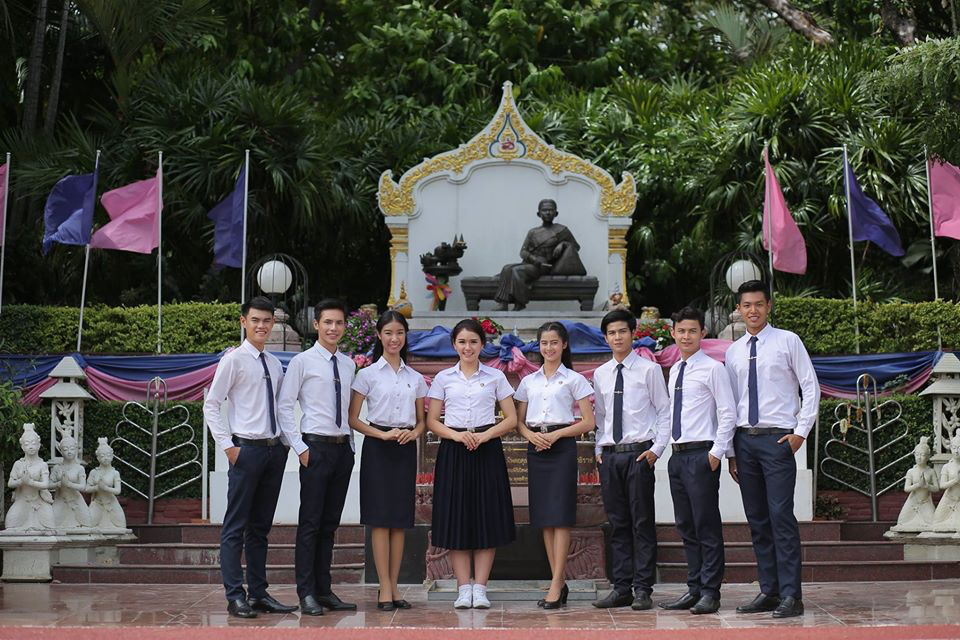 4. A feeling of equality
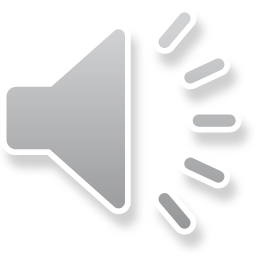 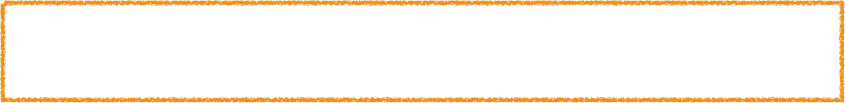 Uniform reduces individual identity and brings staff 
to focus on the team.
Function of the Uniform
5. Mutual Growth
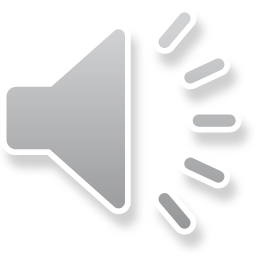